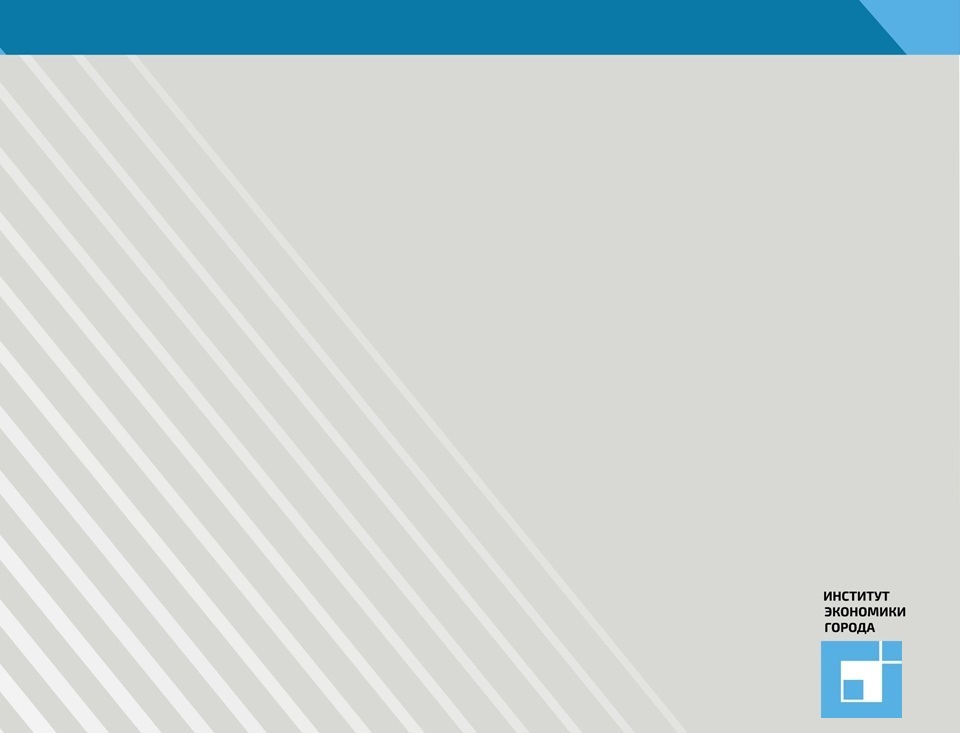 Предложения по совершенствованию управления многоквартирным домом собственниками помещений в многоквартирном доме(проект федерального закона «О внесении изменений в Жилищный кодекс Российской Федерации и другие законодательные акты Российской Федерации»)
Проблемы управления 
общим имуществом в МКД
его сособственниками
Общее собрание – сложный и не всегда самый эффективный механизм принятия решений 
Отсутствует способ делегирования полномочий общего собрания и представления общих интересов сообщества сособственников
Сообщество сособственников общего имущества не является полноценным заказчиком услуг и работ по его содержанию 
Нет ответственности сообщества сособственников за состояние общего имущества, за совместную оплату оказанных услуг и выполненных работ в отношении общего имущества
Нет механизмов защиты общих интересов от недобросовестных действий третьих лиц и отдельных собственников помещений
2
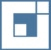 Проект  Федерального закона
В соответствии с концептуальными предложениями, ранее прошедшими экспертное и общественное обсуждение и рассмотренными Комиссиями Общественного совета при Минстрое России, законопроектом предлагаются изменения в:
Жилищный кодекс Российской Федерации
Гражданский кодекс Российской Федерации
Федеральный закон от 13.07.2015 № 218-ФЗ «О государственной регистрации недвижимости» 
Федеральный закон от 29.12.2004 № 189-ФЗ «О введении в действие Жилищного кодекса Российской Федерации»
Федеральный закон от 21.07.2014 № 209-ФЗ «О государственной информационной системе жилищно-коммунального хозяйства»
3
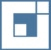 1. совершенствование
Общего собрания собственников помещений в МКД
Снижены требования к количеству голосов, необходимых для принятия решения (квалифицированное большинство – 2/3 от общего числа голосов собственников в МКД – только для принятия решения о реконструкции, сносе МКД)
Снижен кворум повторного общего собрания – 30 % голосов
Возможность проведения общего собрания в виде конференции
Возможность проведения общего собрания в очно-заочной форме, в том числе с электронным голосованием
Обязать Росреестр предоставлять инициатору общего собрания выписку из ЕГРН, содержащую сведения обо всех помещениях и машино-местах в МКД, их собственниках и размерах долей в праве на общее имущество
4
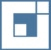 2. развитие представительства сособственников общего имущества в МКД
Определены вопросы, относящиеся к исключительной компетенции общего собрания, и
вопросы, право принятие решений по которым может быть делегировано представителям сообщества сособственников
По решению общего собрания представителем  сообщества сособственников помещений в МКД может быть:
совет МКД
один из собственников помещений в МКД
ТСЖ/ЖСК (в лице правления)
управдом (привлекаемый на основе договора жилищного агентирования)
Определены полномочия представителя  сообщества собственников
Возможность наделения представителя решением общего собрания отдельными полномочиями по принятию решений
Возможность распределения полномочий между советом МКД / правлением ТСЖ/ЖСК   и  управдомом
5
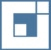 3. Совершенствование института ТСЖ как представителя сособственников общего имущества в МКД
Возможность учреждения по добровольному решению сособственников:
корпоративной некоммерческой организации с обязательным членством всех собственников помещений в МКД в форме ассоциации  
ИЛИ
унитарной некоммерческой организации, не основанной на членстве, в форме автономной некоммерческой организации
Высшим  органом  управления  ТСЖ  является  общее собрание собственников  помещений  в  многоквартирном доме
Изменения не распространяются на ТСЖ, созданные до принятия федерального закона, если на общем собрании собственников помещений в МКД не принято решение об учреждении ТСЖ в новой форме
6
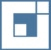 4. Контроль сособственниками общего имущества общих расходов на содержание имущества и защита их экономических интересов
Сообщество сособственников общего имущества в МКД при любом способе управления МКД формирует фонд содержания общего имущества на специальном  счете многоквартирного дома (по аналогии со специальным счетом для формирования фонда капитального ремонта)
Обязательства по договорам, связанным с управлением, содержанием и ремонтом общего имущества, заключаемым представителем сообщества сособственников в рамках предоставленных полномочий, возникают  у собственников помещений и оплачиваются за счет средств фонда содержания общего имущества
Управляющая организация отвечает за состояние общего имущества в МКД в соответствии с условиями договора на управление
Обязанность сособственников общего имущества в МКД покрыть дефицит в фонде содержания МКД путем внесения дополнительного взноса
Определены меры, которые могут быть приняты сообществом сособственников в отношении недобросовестного собственника помещения в МКД
7
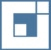 Подрядчик
Субподрядчик
Общее собрание собственников помещений в МКД
(сособственников общего имущества)
ЗАказчик
Представитель сообщества сособственников общего имущества
ТСЖ (ЖСК)
Управдом
(привлеченный предприниматель)
Совет МКД
Собственник помещения в МКД
Управляющая организация – генеральный подрядчик
(по договору управления)
исполнитель
Предлагаемая система отношений «заказчик – исполнитель»
8
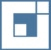 ИНСТИТУТ ЭКОНОМИКИ ГОРОДА
ООО «ИЭГ» - организация для работы над проектами государственных и коммерческих заказчиков, ведет деятельность с 2003 года
Фонд «ИЭГ» - некоммерческая негосударственная организация, ведет деятельность по разработке социально-экономических предложений с 1995 года
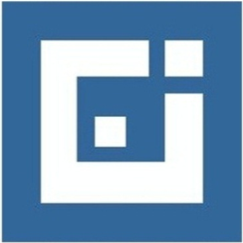 Проекты по направлениям жилищного строительства, ЖКХ, муниципального развития
Участие в разработке более 100 законодательных и иных  нормативно-правовых актов, включая
_ Градостроительный кодекс РФ _ Жилищный кодекс РФ _ 214-ФЗ о долевом строительстве _ Закон об ипотечных ценных бумагах
_ Реформы, концепции, программы
_ Инвестиционная деятельность _ Конкурсы и проекты ГЧП _ Развитие городов и регионов
Фонд «ИЭГ» входит в ТОП-50 лучших независимых исследовательских центров мирового рейтинга в двух категориях:Социальная политика и Ведущие центры Центральной и Восточной Европы 2016 Global Go To Think Tank Index
Эффективные внедренные решения, учитывающие юридические и эконо-мические аспекты и основанные на многолетнем опыте проведения прикладных исследований
Миссия - содействие социально-экономическому развитию городов
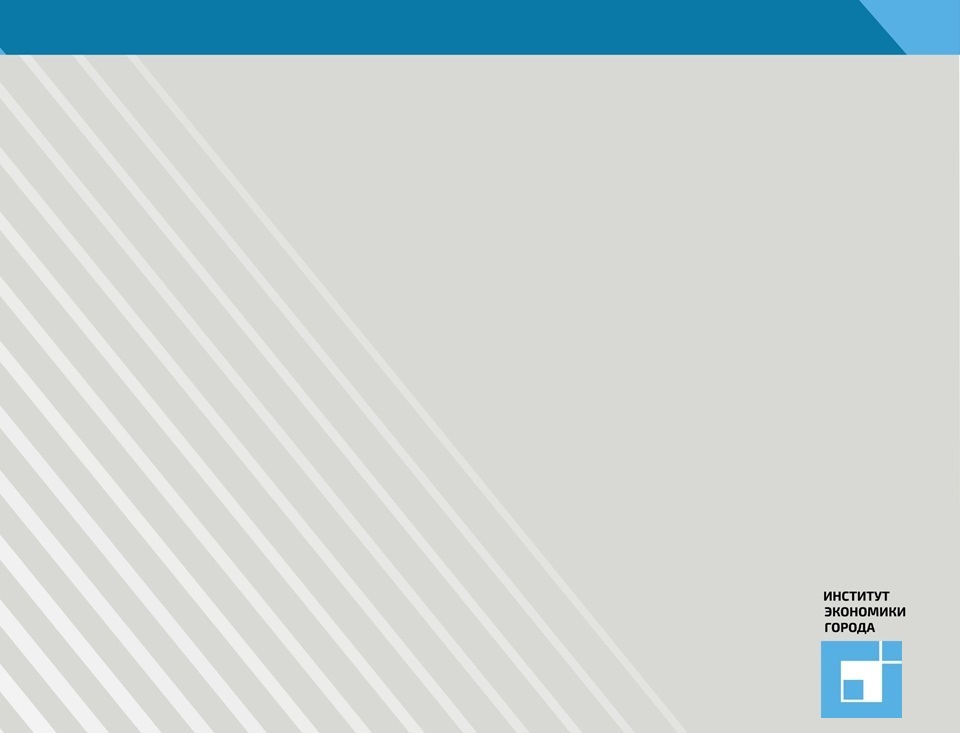 НАШИ КОНТАКТЫ
Россия, 125009 Москва 
ул. Тверская, 20, стр. 1

www.urbaneconomics.ru
mailbox@urbaneconomics.ruтел./факс: +7(495) 363 50 47                  +7(495) 787 45 20   
facebook.com/UrbanEconomics 

      twitter.com/UrbanEconRu 

youtube.com/channel/UCq3VciO0o6y5RYqcejjRFnA
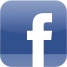 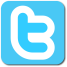 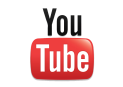